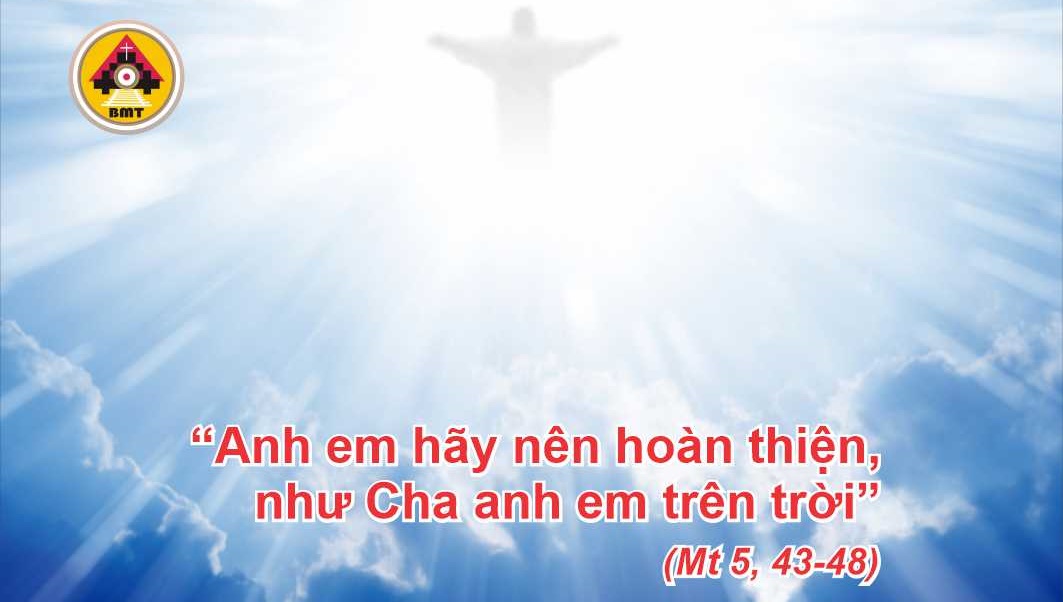 THỨ BA TUẦN XI Thường niên C
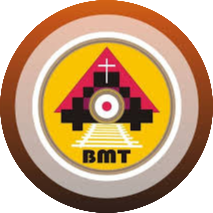 Ca nhập lễ
Lạy Chúa, xin nghe tiếng tôi kêu cầu. Lạy Chúa là Đấng cứu độ tôi, Chúa là Đấng phù trợ tôi, xin đừng bỏ rơi và đừng hắt hủi tôi.
Bài Đọc 1: 2 Cr 8, 1-9
“Vì anh em, Ðức Kitô đã nên thân phận nghèo khó”.
Trích thư thứ hai của Thánh Phaolô Tông đồ gửi tín hữu Côrintô.
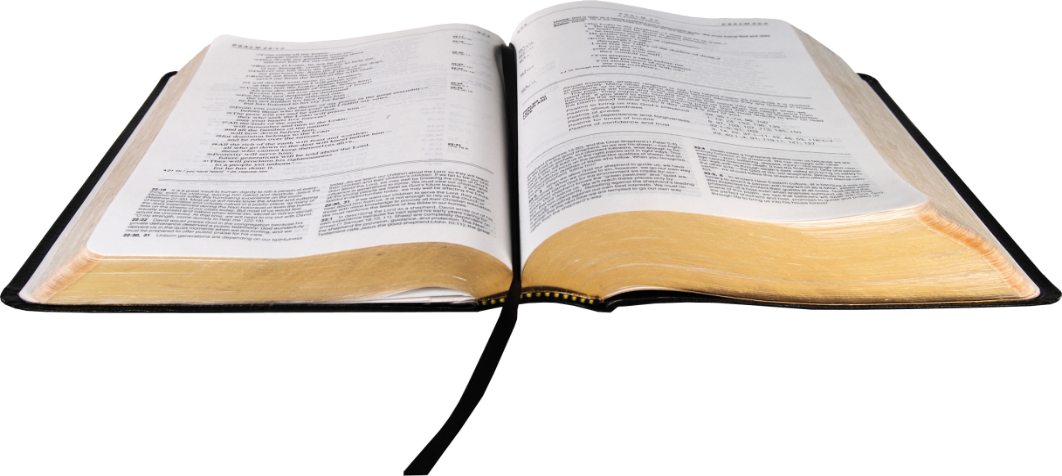 Tv 145, 2. 5-6. 7. 8-9aÐáp:  Linh hồn tôi ơi, hãy ngợi khen Chúa
Đáp Ca:
Alleluia, alleluia! – Lạy Chúa, xin dạy bảo con về lối bước của Chúa, và xin hướng dẫn con trong chân lý của Ngài. –Alleluia.
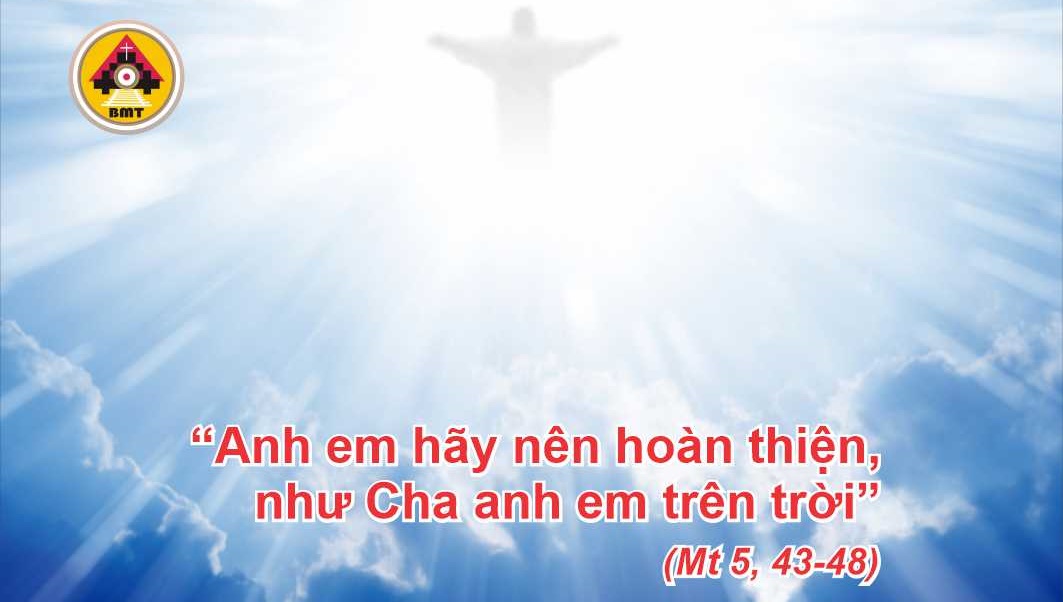 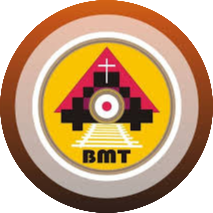 Phúc Âm: Mt 5, 43-48
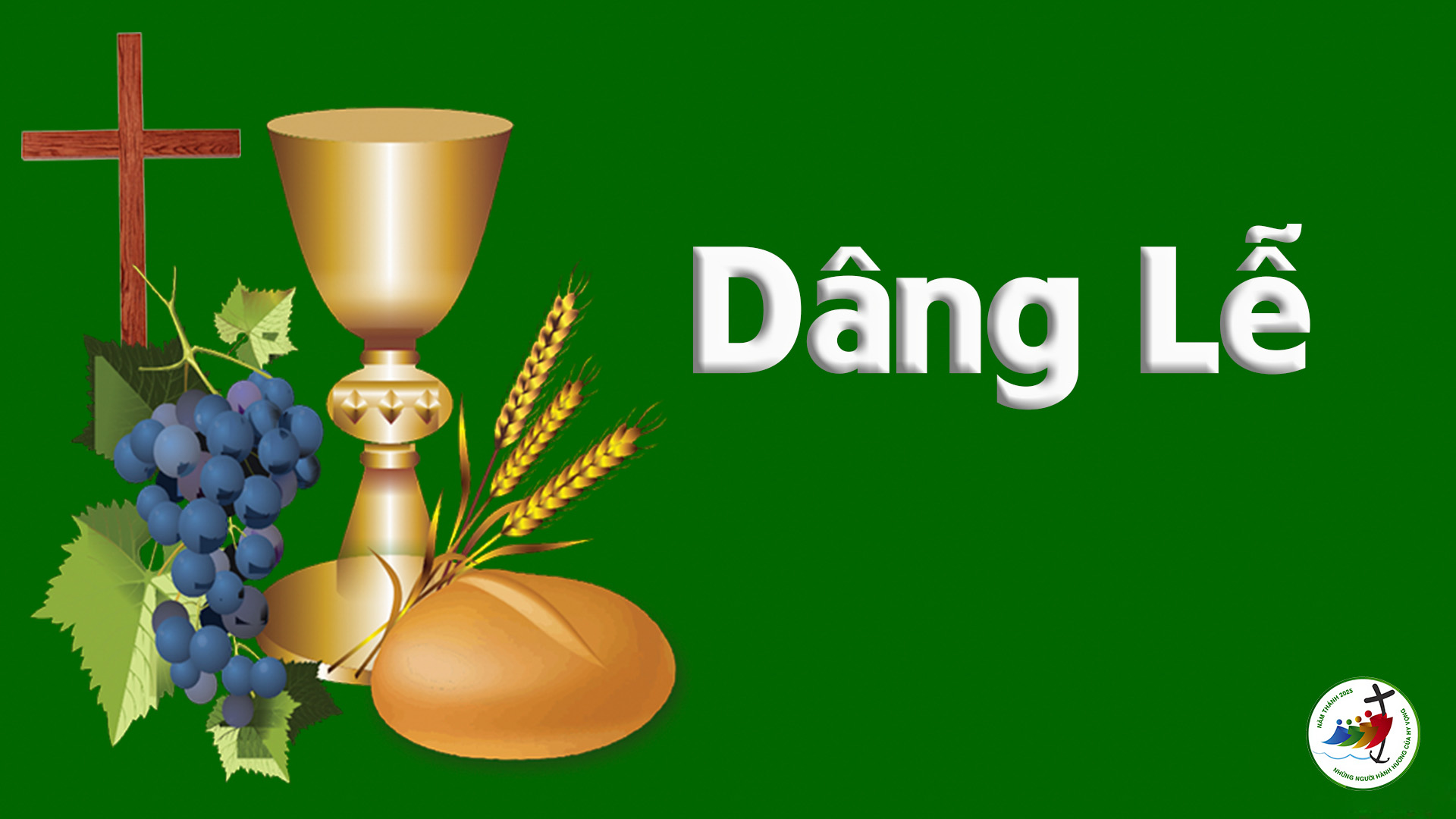 Ca hiệp lễ
Có một điều tôi xin Chúa, một điều tôi kiếm tìm, đó là tôi được cư ngụ trong nhà Chúa suốt đời tôi.
Ca Kết Lễ
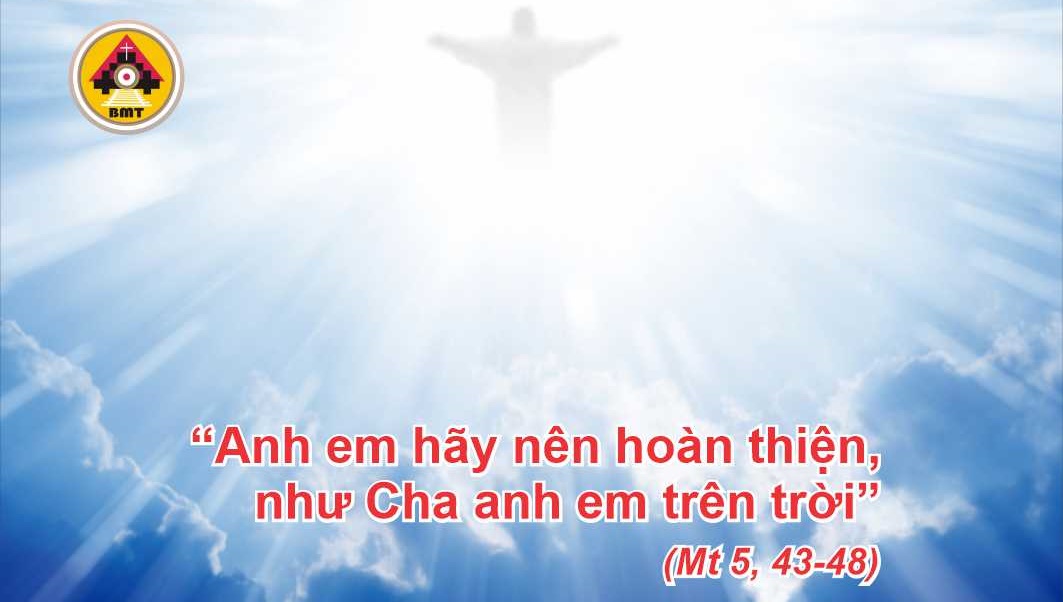 THỨ BA TUẦN XI Thường niên C
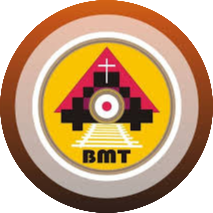